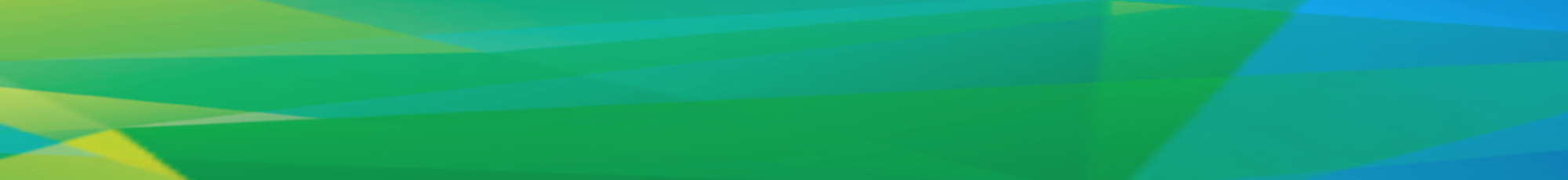 Resilience Film Showing Toolkit
Contents 
Planning Checklist
Facilitator’s Guide with Discussion Questions
The Facilitator’s Guide to Resilience by KPJR Films
Ideas for Guest Co-Facilitators and Resources 
Sample flyer
Sample Handouts
Template PowerPoint
Event sign-in sheet
Event evaluation
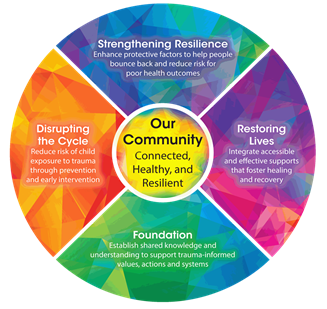